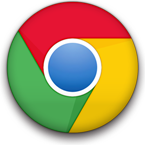 Using Win32 API inside Chrome Extensions
Yosuke HASEGAWA
http://utf-8.jp/
はせがわようすけ
ネットエージェント株式会社 研究開発部
(株)セキュアスカイ・テクノロジー 技術顧問
Microsoft MVP for Consumer Security Oct 2005 - 
http://utf-8.jp/
JavaScript難読化エンジンの開発jjencode, aaencode, ...
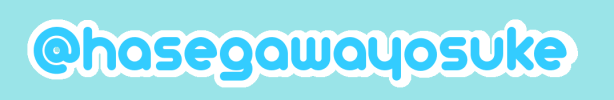 Chrome Extension
Google Chromeの拡張機能
ブラウザの不足機能を補う
≠プラグイン
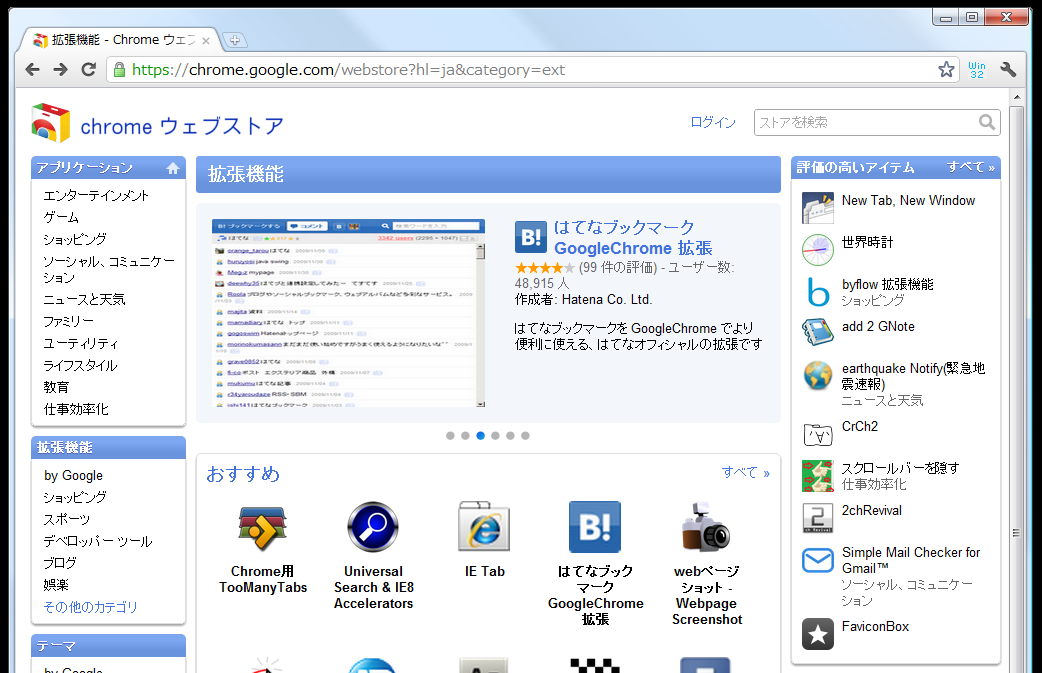 Chrome Extension
HTML + JavaScriptで実装
プラットフォーム非依存
定義ファイル(manifest.json)、HTML、JS、CSS等をzipで固めたもの
http://code.google.com/chrome/extensions/
Chrome Extension
{
  "name": "My First Extension",
  "version": "1.0",
  "description": "The first extension that I made.",
  "browser_action": {
    "default_icon": "icon.png",
    "popup" : "popup.html"
  },
  "permissions": [
    "http://api.flickr.com/"
  ]
}
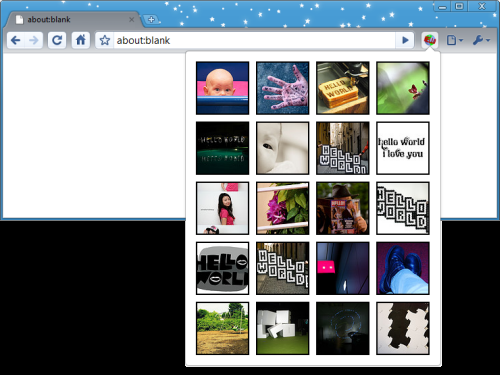 manifest.json
http://code.google.com/chrome/extensions/getstarted.html
Chrome Extension
Firefoxの拡張に比べ制約が多い
通常のJavaScriptでできる範囲+α、くらいな感覚
ファイルの読み書き、プロセス生成、パケットキャプチャとかはNG
http://code.google.com/chrome/extensions/
なんとか制約を超えたい！
黒魔術召喚
Programming Interface
Netscape Plugin Application
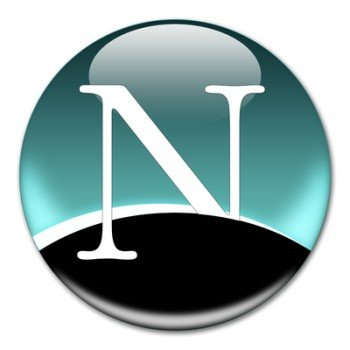 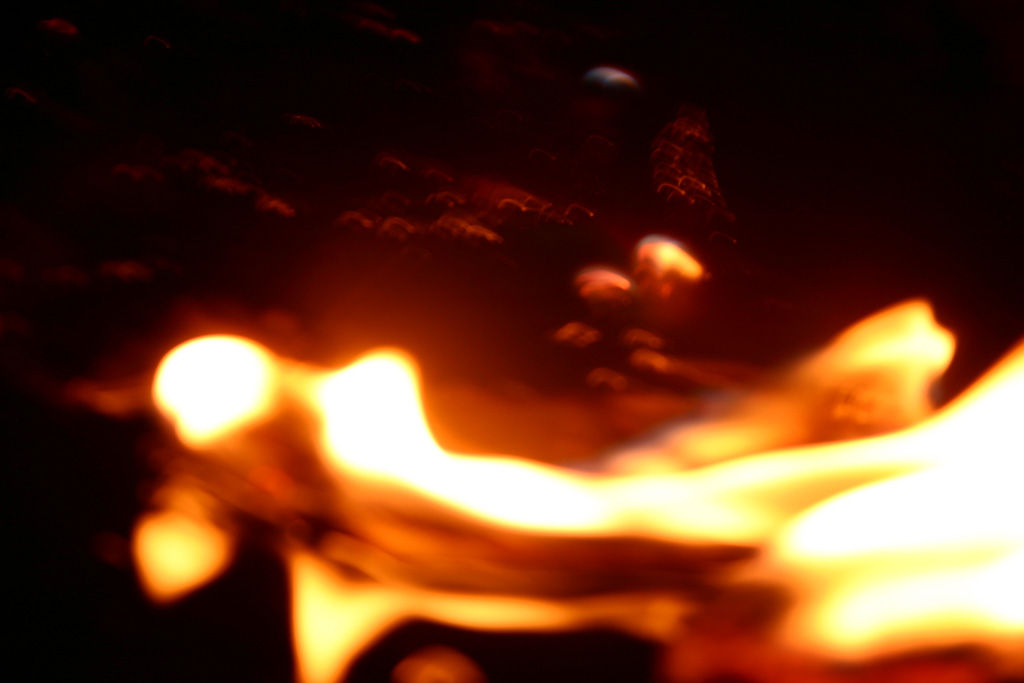 NPAPI
NPAPI DLL
Netscape Plugin API
Netscape Navigator 2の頃に出現
現在も様々なブラウザで対応(プラグイン)Flash Player, Adobe Reader etc...
http://code.google.com/chrome/extensions/
NPAPI DLL
Netscape Plugin API
Netscape Navigator 2の頃に出現
現在も様々なブラウザで対応(プラグイン)Flash Player, Adobe Reader etc...
DLLなのでプラットフォーム依存
http://code.google.com/chrome/extensions/
NPAPI DLL
<html>
<html>
<html>
Extension内にplugin DLL
リモートHTMLから直接の利用は(原則)不可
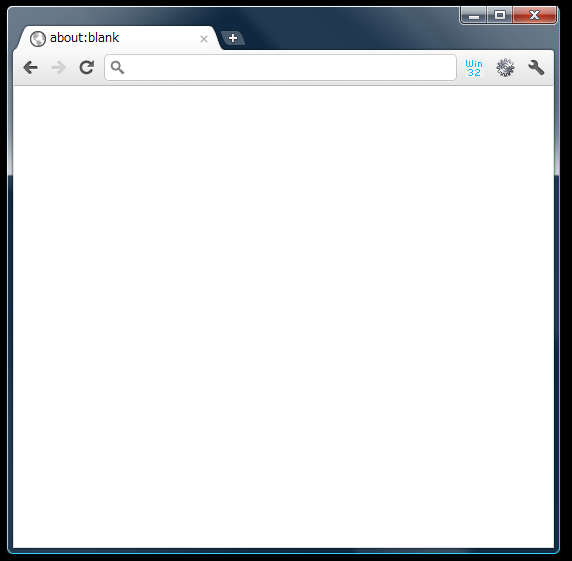 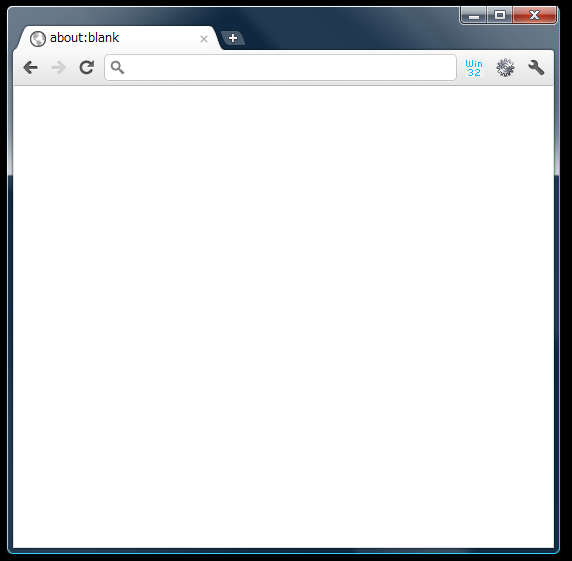 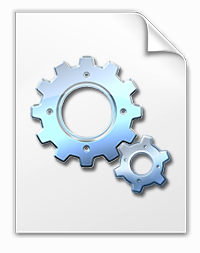 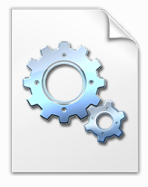 WWW contents
WWW contents
plugin DLL
plugin DLL
Extension
NPAPI DLL
{
  "name": "My First Extension",
  "version": "1.0",
  "description": "The first extension that I made.",
  "browser_action": {
    "default_icon": "icon.png",
    "popup" : "popup.html"
  },
  "plugins" : [
    { "path" : "foo.dll" }
  ],
  "permissions": [
    "http://api.flickr.com/"
  ]
}
manifest.json
NPAPI DLL
拡張の制約を超えられる！
DLLなので何でもあり
記述のルールはめんどくさい
化石のような技術
なので今さら書きたくない
あんまり日本語の文書ないし…
http://code.google.com/chrome/extensions/
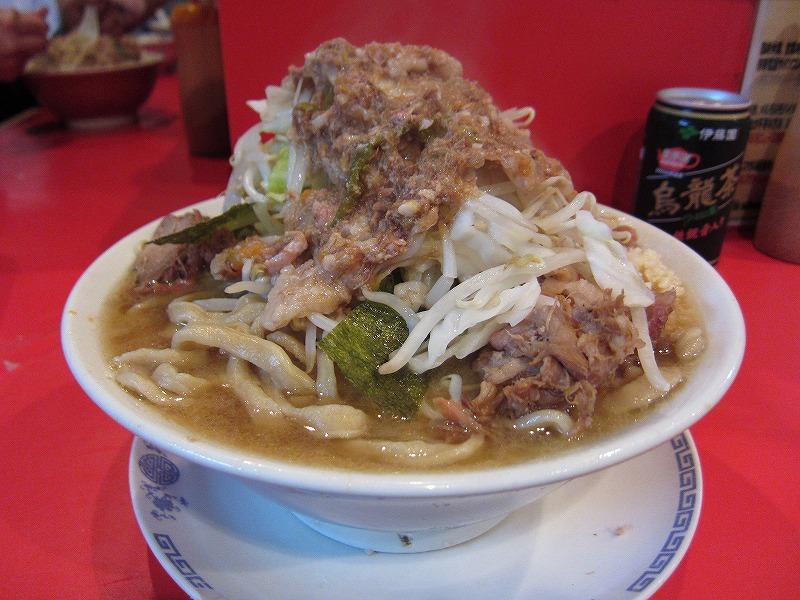 全部入りDLL！
NPWIN32
何度でも使える汎用NPAPI DLL
JavaScriptからAPIをimportできる
PerlのWin32::APIみたいな
あらゆるAPIをJSから使い放題
NPWIN32
<embed type="application/x-win32api-dynamic-call"
    id="plugin" hidden="true" />
<script type="text/javascript">
function foo(){
    var plugin = document.getElementById( "plugin" );
    var MessageBox = plugin.import( "user32.dll", 
        "INT MessageBoxW( DWORD, LPCWSTR, LPCWSTR, UINT )" ); 

    var MB_ICONINFORMATION = 64;

    MessageBox( 0, "hello, world", "chrome", MB_ICONINFORMATION );
}
</script>
NPWIN32
var EnumWindows = plugin.import( "user32.dll", 
    "BOOL EnumWindows( CALLBACK, DWORD )" );
var GetWindowText = plugin.import( "user32.dll", 
    "INT GetWindowTextW( DWORD, LPWSTR, INT )" );

var func = plugin.callback( 
    function ( hwnd, lparam ){
        var buf = new Array( 257 ).join( " " );// space * 256
        if( GetWindowText( hwnd, buf, 256 ) ){
            alert( hwnd + " : " + GetwindowText.arg( 1 ) );
        }
    },
    "BOOL (DWORD, DWORD)"
);
    
EnumWindows( func, 0 );
NPWIN32
足りない機能もいろいろ
構造体が未実装
バイト配列に自分でアライメント計算して埋め込めば…
ポインタの扱いが弱い
関数呼び出し時は内部に一時的に変数領域を確保していたり…
プロセスが異なる
コンテンツとプラグインが別プロセス
https://github.com/hasegawayosuke/npwin32 
	(バグってる…)